Environnement économique mondial: Où nous mènent les banques centrales ?
Sylviane Delcuve
Senior Economist
BNP Paribas Fortis
Sentiment des directeurs d’achat: Enfin meilleur en Europe
Le marché du pétrole est difficile à stabiliser: Il y a des gagnants et des perdants …
USD par EUR
Les principales bourses depuis 2000: En partie dopées par les banques centrales ?
Valorisation de l’immobilier: USA, France, Belgique
La Fed a arrêté la planche à billets il y a plus d’un an
USA: Production industrielle victime du pétrole
USA: Confiance des patrons d’entreprises
Les marchés tablent pourtant sur une hausse imminente des taux
L’accoutumance à la planche à billets est énorme
BCE: La planche à billets tournera … encore et encore … jusque mars 2017
L’excédent de liquidités redevient important
Banque du Japon
Zoom sur les bourses en 2015
Merci !
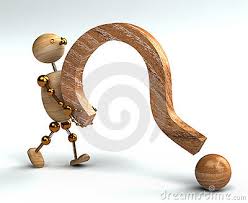